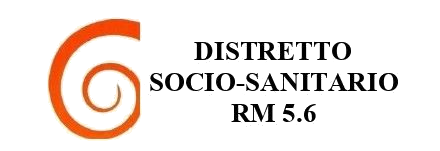 Piano di zona 2025-2027Anno 2025
IMMIGRAZIONE
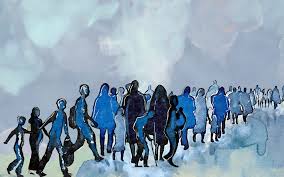 OSSERVATORIO SOCIALE 

DELL’UFFICIO DEL PIANO DIZONA
Utenza in carico al Servizio Sociale Comunale: 365

Utenza minori stranieri: 97

N. minori stranieri non accompagnati: 42

N. minori stranieri seguiti dal Servizio Sociale Comunale in collaborazione con 
il TSMREE: 34

N. minori stranieri disabili: 44
DATI AL 31.12.2024
SERIE STORICA STRANIERI RESIDENTI NEL DISTRETTO
Circa l’ 83% degli stranieri del Distretto vive nei paesi di pianura.
6.534 residenti
PIRAMIDE STRANIERI
PIRAMIDE DISTRETTO
CARPINETO ROMANO
GAVIGNANO
SEGNI
DISTRETTO
Minori stranieri residenti, per sesso e incidenza percentuale
Utenza straniera dei Consultori Familiari di Colleferro, Valmontone e Artena
Utenza straniera seguita nel Consultorio di Colleferro, per nazionalità - anno 2023
Utenza straniera seguita nel Consultorio di Valmontone, per nazionalità - anno 2023